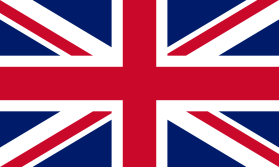 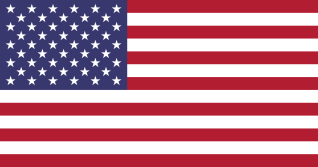 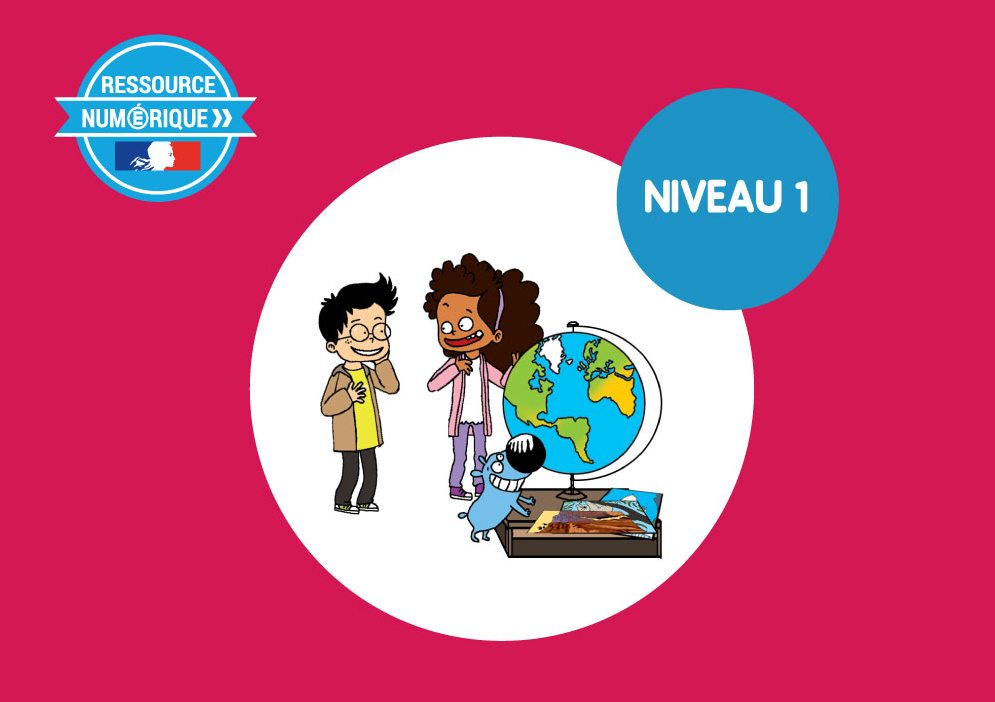 1- My Home
5 – History of America
Step 2
Tongue Twister
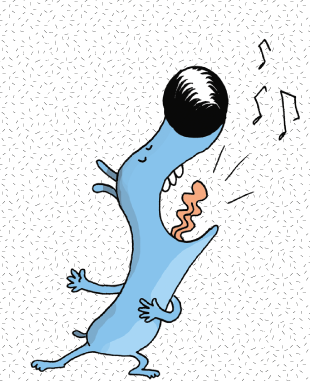 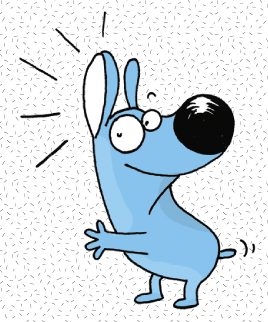 1.5 History of America - step 2
Look, listen and describe.
1.5 History of America - step 2
What’s missing ?
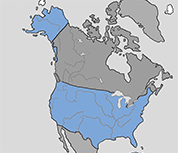 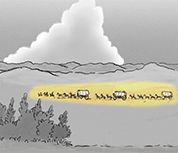 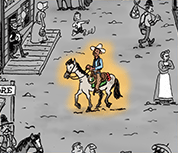 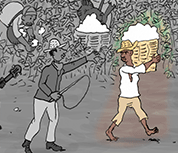 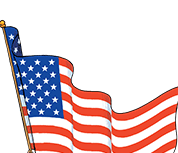 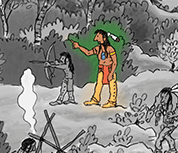 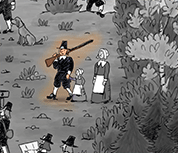 1.5 History of America - step 2
What’s missing ?
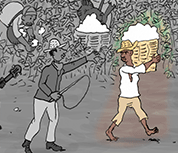 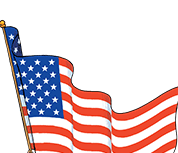 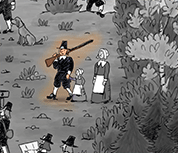 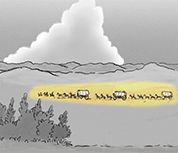 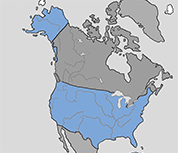 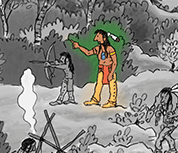 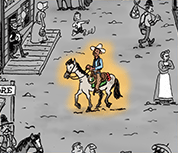 1.5 History of America - step 2
What’s missing ?
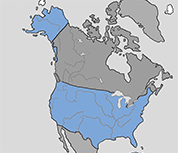 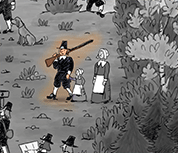 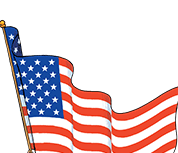 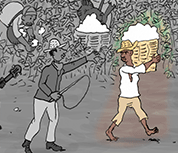 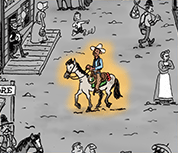 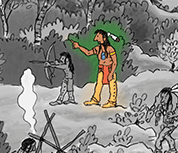 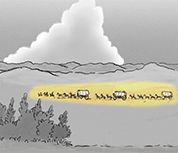 1.5 History of America - step 2
What’s missing ?
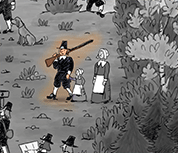 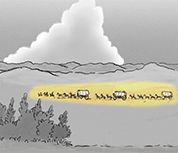 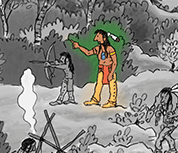 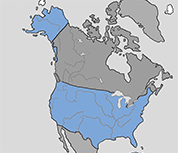 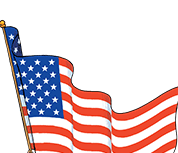 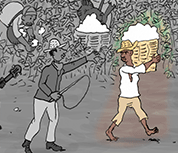 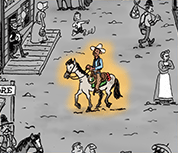 1.5 History of America - step 2
What’s missing ?
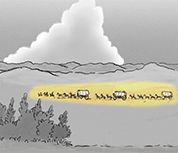 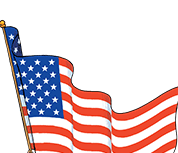 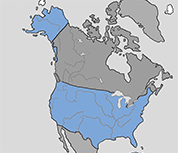 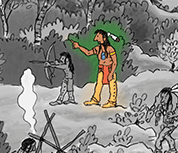 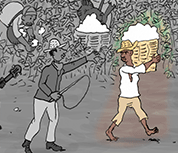 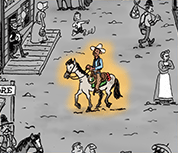 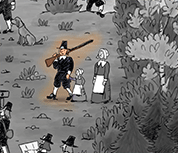 1.5 History of America - step 2
What’s missing ?
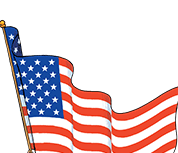 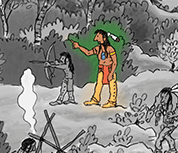 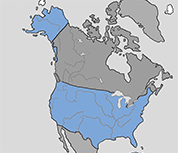 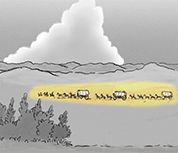 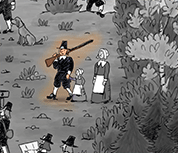 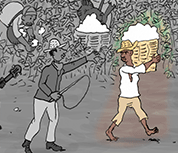 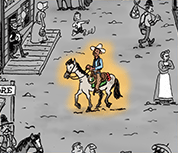 1.5 History of America - step 2
Listen and repeat
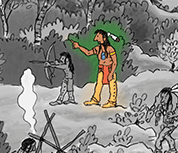 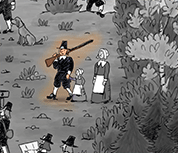 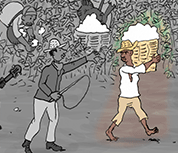 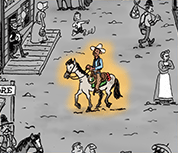 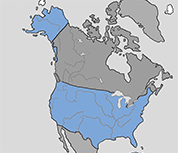 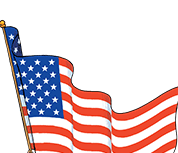 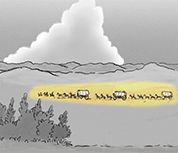 1.5 History of America - step 2
What’s missing ?
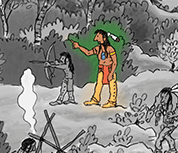 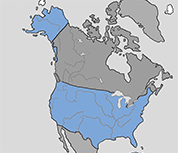 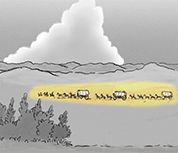 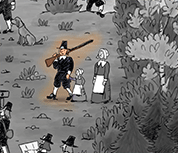 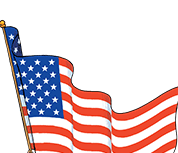 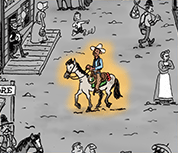 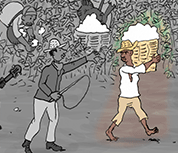 1.5 History of America - step 2
What have we learned ?
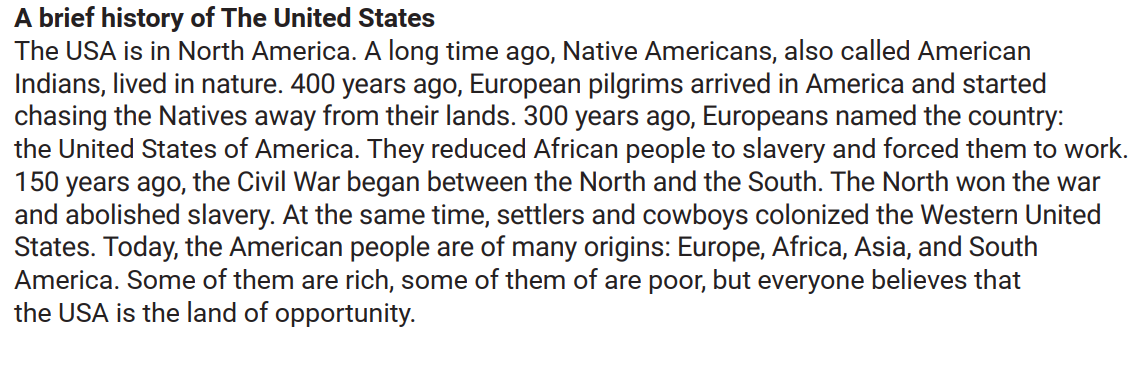 1.5 History of America - step 2
What have we learned ?
Une brève histoire des États-Unis
Les USA sont en Amérique du Nord. Il y a longtemps, les Amérindiens, aussi appelés Indiens d'Amérique, vivaient dans la nature. 
 
Il y a 400 ans, des pèlerins européens sont arrivés en Amérique et ont commencé à chasser les autochtones de leurs terres. 
 
Il y a 300 ans, les Européens nommaient le pays : les États-Unis d'Amérique. Ils ont réduit les Africains en esclavage et les ont forcés à travailler.
 
Il y a 150 ans, la guerre civile éclatait entre le Nord et le Sud. Le Nord a gagné la guerre et aboli l'esclavage. Dans le même temps, les colons et les cow-boys colonisaient l'ouest des États-Unis. 
 
Aujourd'hui, le peuple américain est d'origines multiples : Europe, Afrique, Asie et Amérique du Sud. Certains d'entre eux sont riches, certains d'entre eux sont pauvres, mais tout le monde croit que les États-Unis sont la terre des opportunités.
1.5 History of America - step 2